Matthew 12:1-8Exposing the false religion of Israel – Part 1Pastor SamAugust 13, 2023
Scripture Reading
Exposing the False Religion of Israel

Matthew 12:1-7
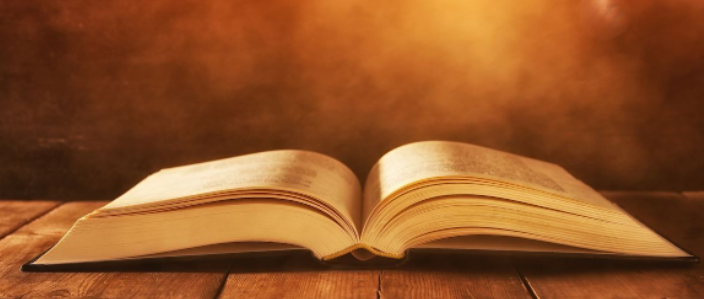 Overview of Matthew 11-12Reciprocal rejection of Israel & Messiah
Matthew 11 – Growing rejection of Jesus
Matt. 11:1-11 – Rejection of John the Baptist
Matt. 11:12-19 – True vs. False Disciples
Fierce Resolve of true disciples
Rejection: 1) Indifference; 2) Hostility
Matt. 11:20-24 – Jesus stunningly ejects Israel
Matt. 11:25-30 – Call for weary and burdened individuals to come to Jesus

Matthew 12 – Contention with the leadership of Israel
Matthew 12:1-7
Matt. 12:1-2 Jews accuse Jesus & his disciples of breaking the Sabbath
Matt. 12:3-7 Jesus defends himself with scriptures
The example of David (1 Samuel 21)
The example of the priests of God (Numbers & Deut.)
God’s priority for love/mercy over sacrifice (Hosea 6:6) 
Jesus’s conclusion
To God be the glory!